БЮДЖЕТ ДЛЯ ГРАЖДАНПокровского сельского поселенияПодготовлен на основании Решения собрания депутатов Покровского сельского поселения «О бюджете Покровского сельского поселения Неклиновского района на 2018 год и плановый период 2019 и 2020 годов» № 70 от 26.12.2017 года.
Уважаемые жители Покровского сельского поселения
Эффективное, ответственное и прозрачное управление финансами является базовым условием достижения стратегических целей социально-экономического развития Покровского сельского поселения.
Для привлечения большого количества граждан поселения к участию в обсуждении вопросов формирования бюджета Покровского сельского поселения и его исполнения разработан «Бюджет для граждан»
«Бюджет для граждан» познакомит Вас с положениями основного финансового документа Покровского сельского поселения на 2018 год и на плановый период 2019 и 2020 годов.
Представленная информация предназначена для широкого круга пользователей и будет интересна и полезна всем категориям населения.
С уважением
Глава Покровского 
сельского поселения                               А.Ф. Кривошапко
Бюджет для граждан
«Бюджет для граждан» познакомит с положениями основного финансового документа Покровского сельского поселения-местного бюджета, а именно :  бюджета Покровского сельского поселения Неклиновского района на 2018 год и на плановый период 2019 и 2020 годов.
Представленная информация предназначена для широкого круга пользователей и будет интересна и полезна как студентам, педагогам, врачам, молодым семьям, так и гражданским служащим, пенсионерам и другим категориям населения, так как бюджет затрагивает интересы каждого жителя Покровского сельского поселения. Мы постарались в доступной и понятной форме для граждан, показать основные показатели бюджета Покровского сельского поселения.
«Бюджет для граждан» нацелен на получение обратной связи от граждан, которым интересны современные проблемы муниципальных финансов в Покровском сельском поселении.
Администрация Покровского сельского поселения Неклиновского района
Администрация Покровского сельского поселения Неклиновского района
Бюджет Покровского сельского поселения Неклиновского района на 2018 год и на плановый период 2019 и 2020 годов направлен на решение следующих ключевых задач:
Обеспечение устойчивости и сбалансированности бюджетной системы в целях гарантированного исполнения действующих и принимаемых расходных обязательств;
Повышение эффективности бюджетной политики, в том числе за счет роста эффективности бюджетных расходов;
Повышение прозрачности и открытости бюджетного процесса;
Повышение роли бюджетной политики для поддержки экономического роста;
Разработка бюджетного прогноза Покровского сельского поселения на долгосрочный период .
Администрация Покровского сельского поселения Неклиновского района
Основные параметры  бюджета Покровского сельского поселения Неклиновского района на 2018 год и на плановый период 2019 и 2020 годов (тыс. руб.)
Поступающие в бюджет денежные средства являются ДОХОДАМИ БЮДЖЕТА
НАЛОГИ- часть доходов граждан и организаций, которые они обязаны заплатить государству(например, налог на доходы физических лиц, налог на прибыль, налог на имущество физических лиц, земельный налог, транспортный налог и др.)

НЕНАЛОГОВЫЕ ДОХОДЫ-платежи в виде штрафов, санкций за нарушение законодательства, платежи за пользование имуществом государства.

БЕЗВОЗМЕЗДНЫЕ ПОСТУПЛЕНИЯ-средства, которые поступают в бюджет безвозмездно (денежные средства, поступающие из вышестоящего бюджета (например, дотация из областного бюджета),а также безвозмездные перечисления от физических и юридических лиц)
Администрация Покровского сельского поселения Неклиновского района
Динамика доходов бюджета Покровского сельского поселения Неклиновского района
(тыс. рублей)
Администрация Покровского сельского поселения Неклиновского района
Динамика налоговых и неналоговых  доходов бюджета Покровского сельского поселения Неклиновского района
(тыс. рублей)
Администрация Покровского сельского поселения Неклиновского района
Структура поступлений бюджетообразующих налогов в бюджет
Администрация Покровского сельского поселения Неклиновского района
Структура налоговых и неналоговых доходов бюджета Покровского сельского поселения Неклиновского района в 2018 году
Администрация Покровского сельского поселения Неклиновского района
Динамика поступления налога на доходы физических лиц в бюджет Покровского сельского поселения Неклиновского района
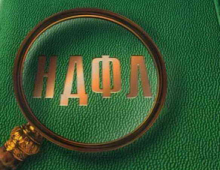 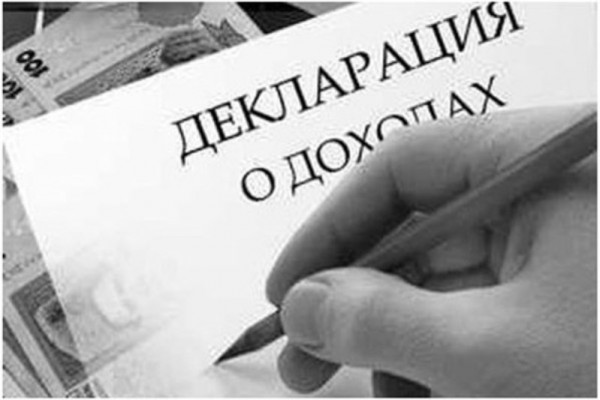 Администрация Покровского сельского поселения Неклиновского района
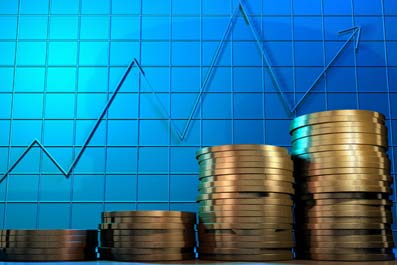 Налоги на имущество, поступающие в бюджет Покровского сельского поселения Неклиновского района
Администрация Покровского сельского поселения Неклиновского района
Расходы бюджета Покровского сельского поселения Неклиновского района на 2018 год
Муниципальныепрограммы Покровского сельского поселения
Муниципальная программа- документ, определяющий цель, задачи, результаты, основные направления и инструменты государственной политики, направленные на достижение целей и реализацию государственных приоритетов.
Администрация Покровского сельского поселения Неклиновского  района
Структура муниципальных программ Покровского сельского поселения Неклиновского района на 2018 год
Администрация Покровского сельского поселения Неклиновского района
Расходы бюджета Покровского сельского поселения 
                               Неклиновского района в 2018 году
Администрация Покровского сельского поселения Неклиновского района
Расходы бюджета Покровского сельского поселения Неклиновского района, формируемые в рамках муниципальных программ Покровского сельского поселения Неклиновского района, и непрограммные расходы
2018 год
2019 год
2020 год
- расходы бюджета, формируемые в рамках муниципальных программ Покровского сельского поселения Неклиновского района
- непрограммные расходы
Объем межбюджетных трансфертов, передаваемые в бюджет Неклиновского района из бюджета Покровского сельского поселения на осуществление части полномочий по решению вопросов местного значения в соответствии с заключенными соглашениями на 2018 год
ВСЕГО-93,3тыс.рублей:
Частичная передача полномочий по утверждению в областных структурах лимитов потребления топливно-энергетических ресурсов и уличного освещения -10,6 тыс. рублей.
Организация представления ритуальных услуг в границах поселения-0,2 тыс. рублей.
Полномочия на исполнение внешнего финансового контроля-82,5 тыс. рублей.
КОНТАКТНАЯ ИНФОРМАЦИЯ И ОБРАТНАЯ СВЯЗЬ
Информация подготовлена финансовым отделом администрации Покровского сельского поселения

Наш адрес:346830,с.Покровское ,ул.Урицкого,д.15
Телефон: (863)472-05-77
Адрес электронной почты:sp26276@donpac.ru